Å skrive en tekst…
Skriveprosessen – …fra tanke i hodet til tekst i skriveboka…
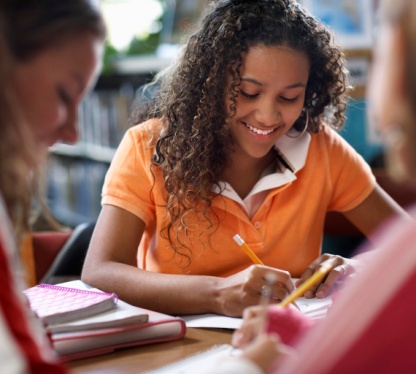 Å skrive
Skal du skrive må du ha noe å skrive om.
Kanskje har du en ide selv, eller du får en oppgave på skolen.
Kanskje skal du skrive et postkort eller et brev.
Vi sier at vi må «gå veien» fra en ide til en ferdig oppgave i boka.
Å skrive
Du får først en ide eller en skriveoppgave.
Du begynner å tenke fram og tilbake.
Du planlegger hva du vil ha med.
Du lager et tankekart eller en disposisjon.
Du skriver. 
Du ser at noe kan bli bedre.
Du forsøker å gjøre tekste bedre.
Målet med skrive-jobben:
Å bli glad i å skrive det du har i tankene…
Å skrive
Med telefonen kan jeg ta fine bilder av…
Jeg bruker telefonen til å ringe med
Jeg har en Samsung AB123
Jeg bruker telefonen til å sende SMS med
Det hender jeg kjeder meg, da bruker jeg telefonen min
Oppgave:
Skriv om mobiltelefonen din
Hver dag bruker jeg telefonen min til noe
Av og til sender jeg bilde-meldinger (MMS)
Noen ganger ringer jeg til utlandet
Telefonen er min beste «venn»
Å skrive
Her kommer en skriveoppgave:
Skriv en tekst om mobiltelefonen din.

Planlegg oppgaven i tankene…
Lag tankekart.
Begynn å skrive, husk bindeord som: og, men fordi, derfor, som, først, deretter, så….
Gjør teksten bedre
Til slutt: Er du er fornøyd?Ja, da er du ferdig med oppgaven.